Jan 2011
Project: IEEE P802.15 Working Group for Wireless Personal Area Networks (WPANs)

Submission Title: 802.15.4k Channel Interference Profiles	
Date Submitted: 16, Jan 2011	
Source: Sourav Dey Company (On-Ramp Wireless, Inc.)
Address 10920 Via Frontera, Suite 200, San Diego, CA 92127 USA
Voice:858-592-6008, FAX: 858-592-6009, E-Mail: sourav.dey@onrampwireless.com	
Re: ISM 2.4GHz Channel Interference Profiles 
Abstract:	The presentation presents a number of channel interference profiles for 2.4 GHz unlicensed LECIM deployments.  Key observations include the asymmetric nature of interference between potential endpoint and access point locations.  Endpoint locations show minimal rise over thermal whereas access point locations show significant rise over thermal due to co-located transmitters and a high height. Also of note is the dynamic nature of the ISM band interference. 
Purpose:	Illustrate 2.4GHz ISM band interference profiles
Notice:	This document has been prepared to assist the IEEE P802.15.  It is offered as a basis for discussion and is not binding on the contributing individual(s) or organization(s). The material in this document is subject to change in form and content after further study. The contributor(s) reserve(s) the right to add, amend or withdraw material contained herein.
Release:	The contributor acknowledges and accepts that this contribution becomes the property of IEEE and may be made publicly available by P802.15.
Slide 1
Sourav Dey, On-Ramp Wireless
Jan 2011
802.15.4k Channel Interference ProfilesSourav DeyOn-Ramp Wireless
20/1/2010
Slide 2
Sourav Dey, On-Ramp Wireless
Purpose
Illustrate 2.4 GHz ISM band interference profile
Endpoint locations which are located close to the ground
Undeveloped Land
Industrial Park Transformer Pad
Commercial Zone 
Residential Area Transformers
Advantaged access point locations which are located high above the ground
Office Building Rooftop
Mt. Woodson Antenna Farm
Black Mt. Antenna Farm
Map of Measurement Locations
Measurement Methodology
Two measurements at each site
Sampled 15 MHz power after RF and ADC
Sampled 1 MHz power after RF, ADC, and digital filtering
Sampled over a 60-300 ms window of time
Measurement assumptions
5.6 dB receiver noise figure
Thermal noise at room temperature:
Rise over thermal noise due to ISM band interference
Shield Box
Center Frequency = 2472 MHz
Mean 1 MHz Power = -108.13 dBm
Mean 15 MHz Power = -95.76 dBm
Close match with expected thermal noise measurement
1 MHz Thermal Noise Floor
Summary of Measurements
Undeveloped Land
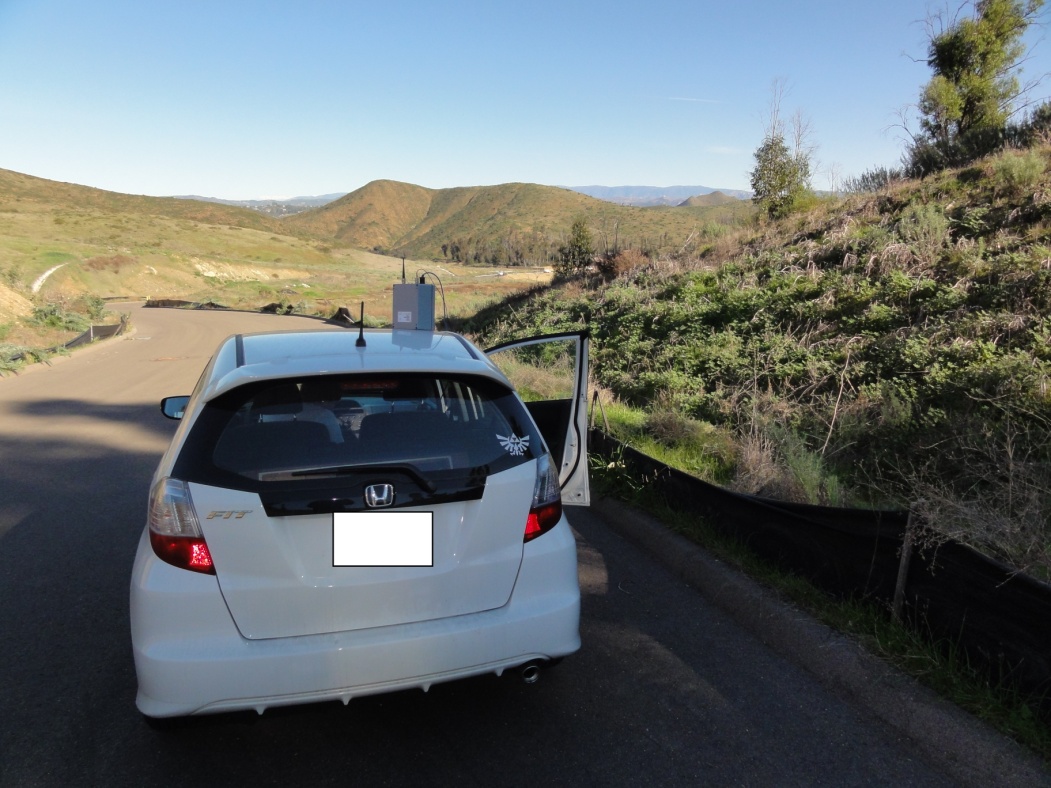 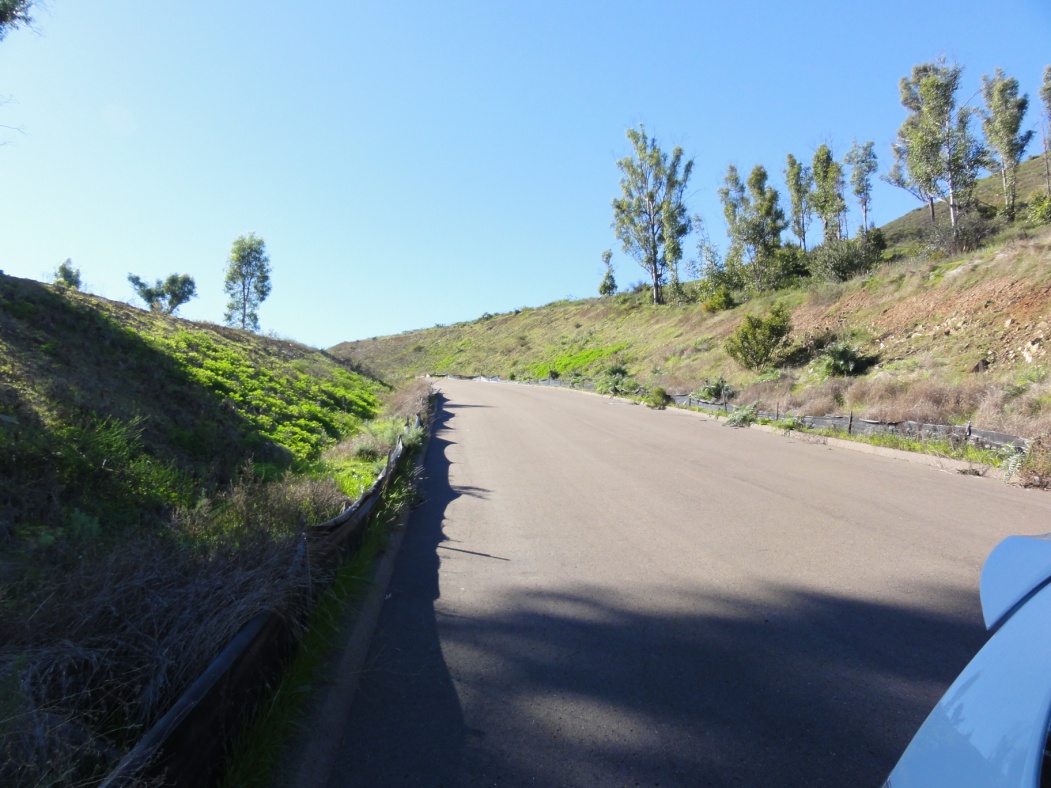 Undeveloped Land
Center Frequency = 2426MHz
Mean 1 MHz Power = -108.41 dBm
Mean 15 MHz Power = -96.79 dBm
Close match with expected thermal noise measurement
1 MHz Thermal Noise Floor
Light Industrial Pad Mount Transformer
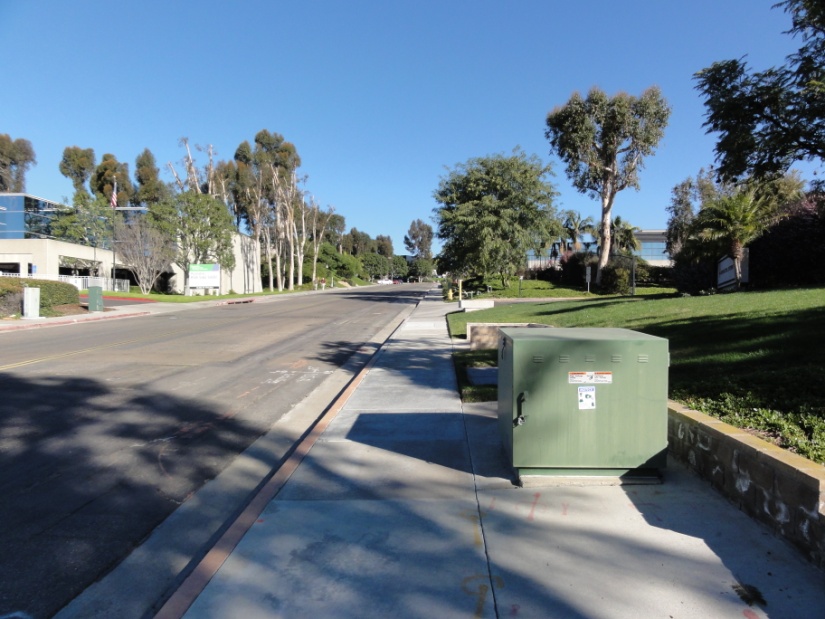 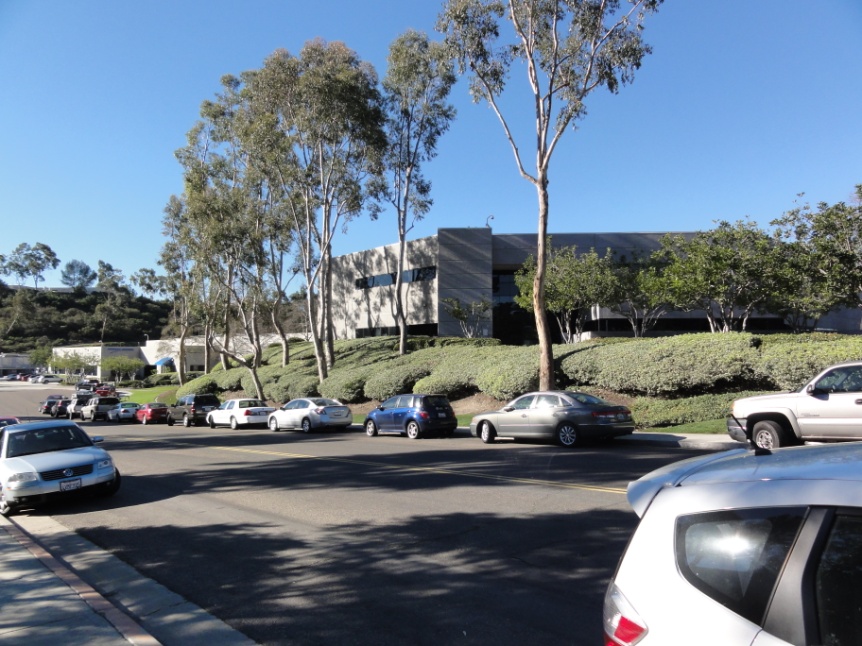 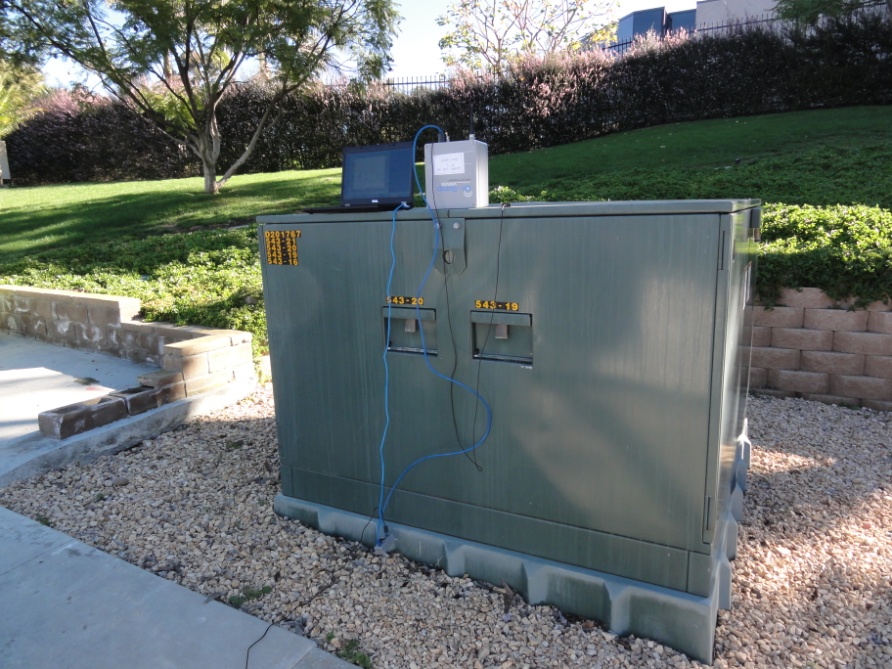 Light Industrial Pad Mount Transformer
Center Frequency = 2426MHz
Mean 1 MHz Power = -107.98 dBm
Mean 15 MHz Power = -95.84 dBm
1 MHz Thermal Noise Floor
Commercial Zone
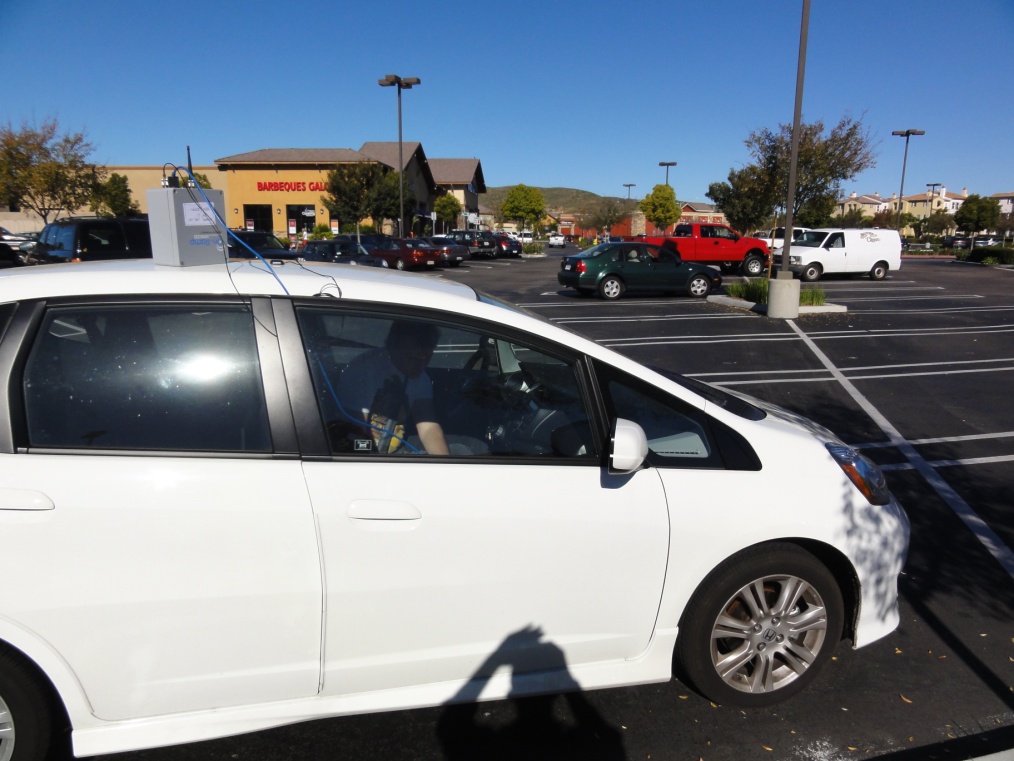 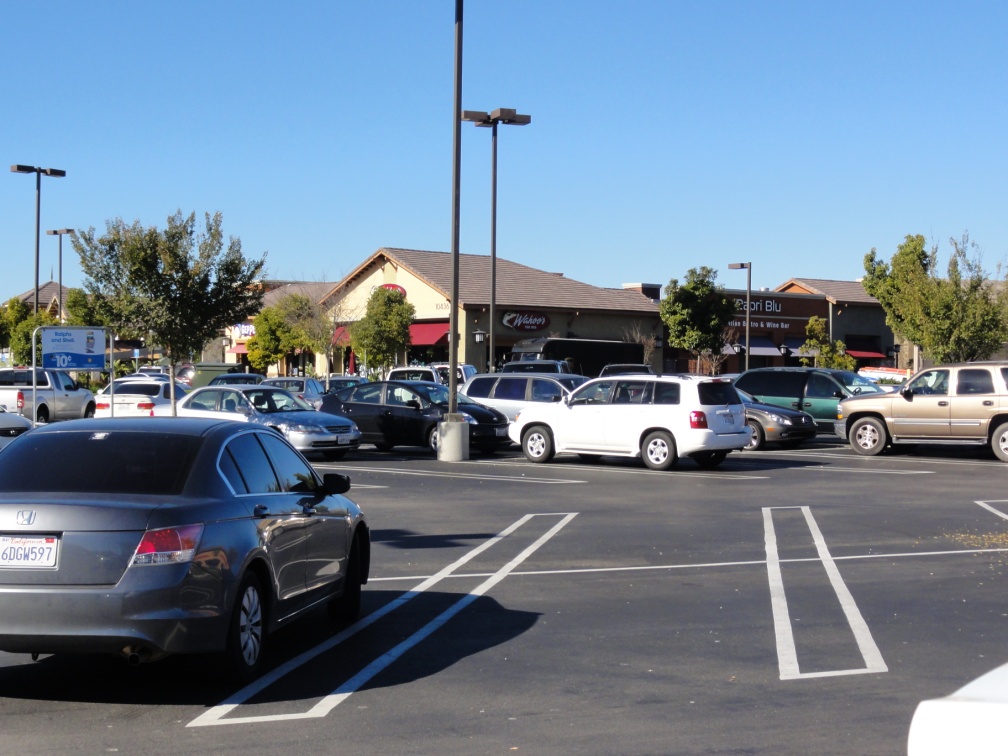 Commercial Zone
Center Frequency = 2426MHz
Mean 1 MHz Power = -107.24 dBm
Mean 15 MHz Power = -94.04 dBm
1 MHz Thermal Noise Floor
Residential Underground Meter
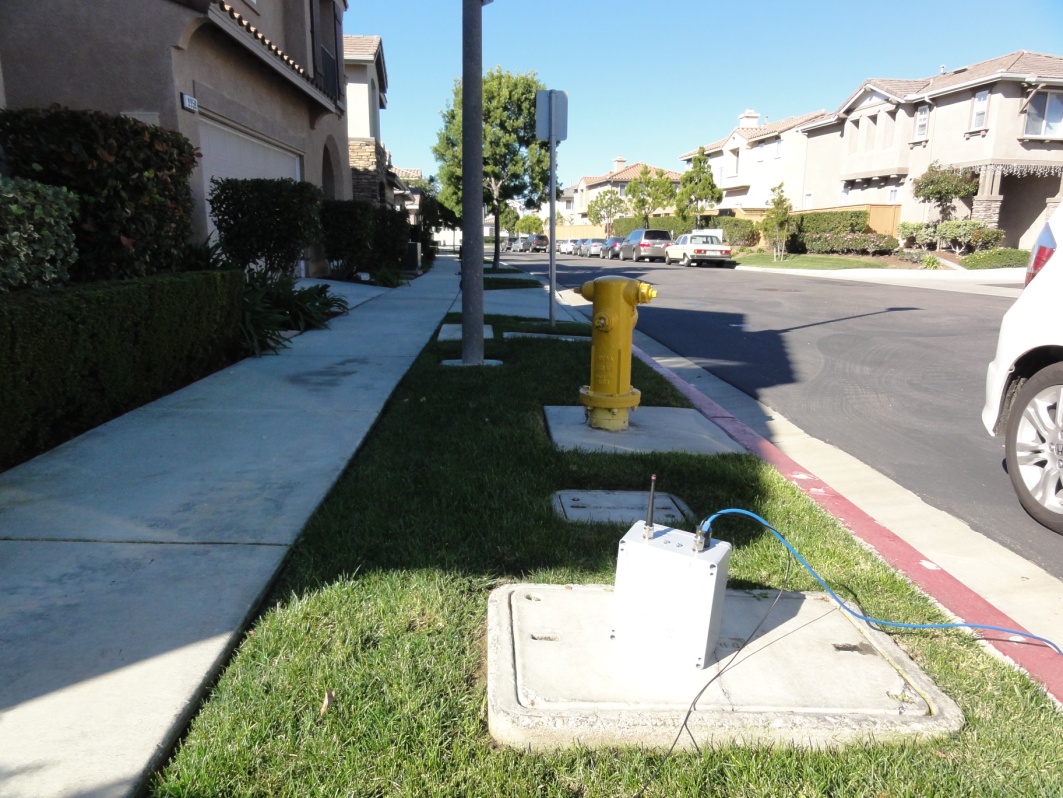 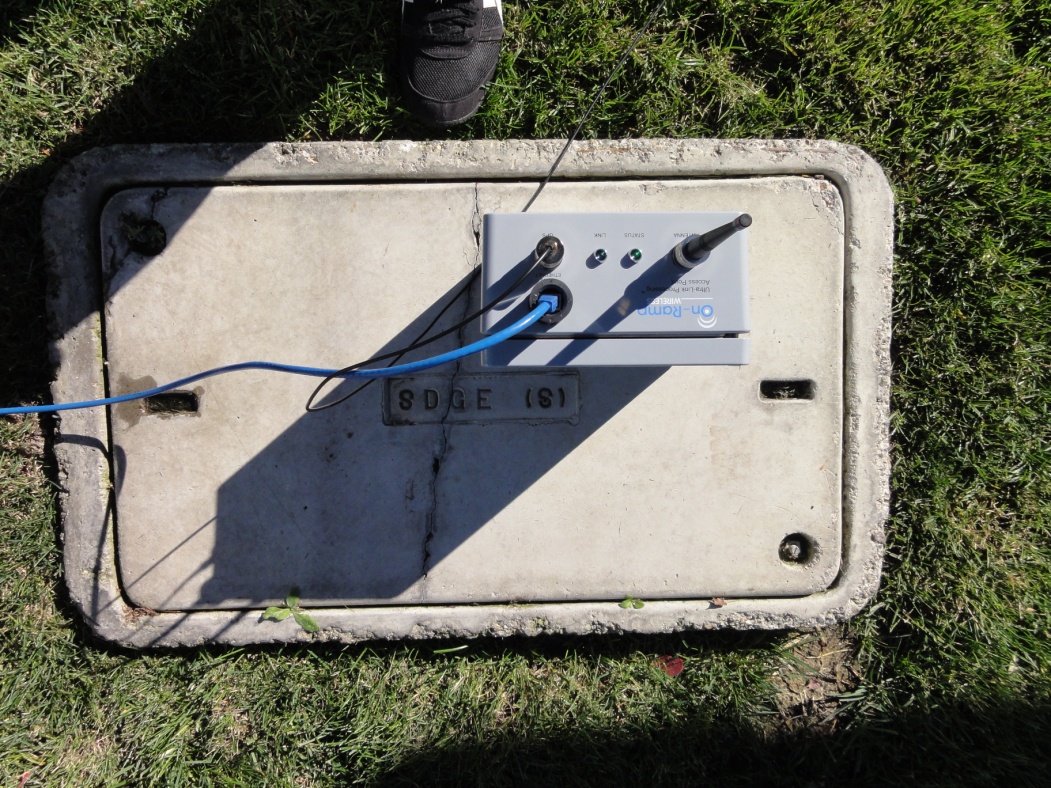 Residential Underground Meter
Center Frequency = 2426MHz
Mean 1 MHz Power = -107.64 dBm
Mean 15 MHz Power = -95.10 dBm
1 MHz Thermal Noise Floor
Residential Pad Mount Transformer
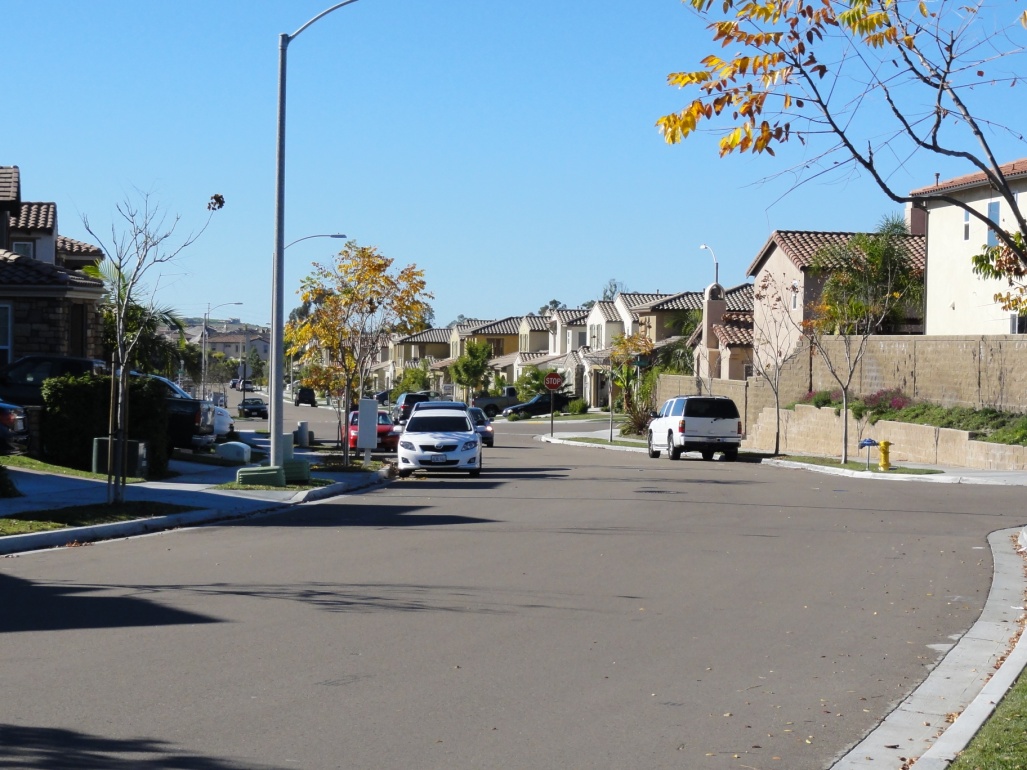 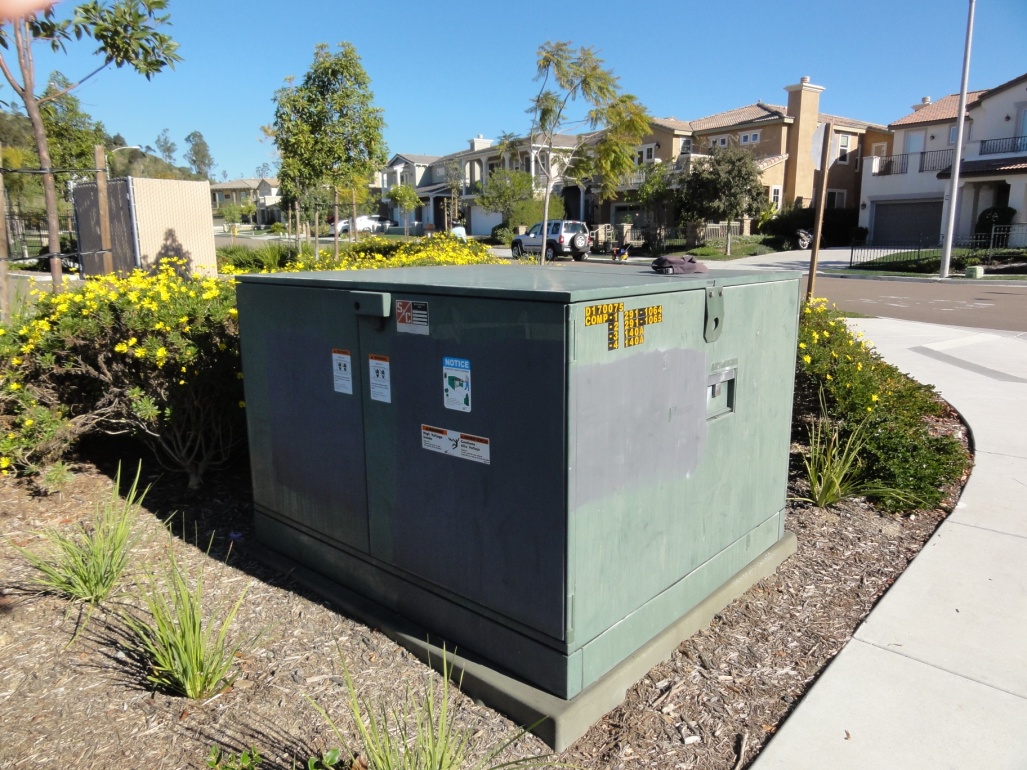 Residential Pad Mount Transformer
Center Frequency = 2426MHz
Mean 1 MHz Power = -107.03 dBm
Mean 15 MHz Power = -93.46 dBm
1 MHz Thermal Noise Floor
Office Building Rooftop
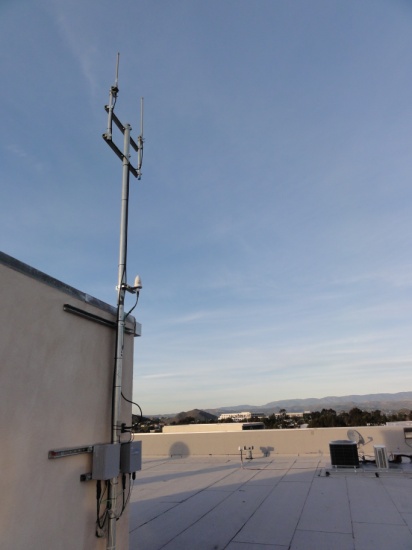 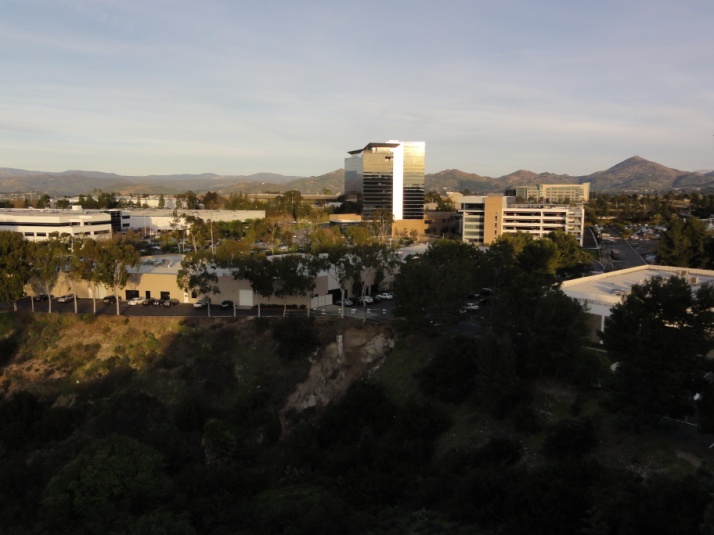 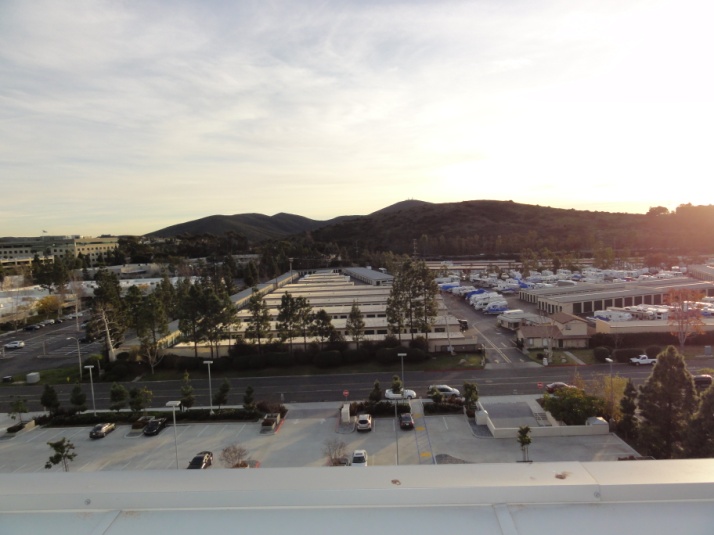 Office Building Rooftop
Center Frequency = 2472 MHz
Mean 1 MHz Power = -105.49 dBm
Mean 15 MHz Power = -87.80 dBm
1 MHz Thermal Noise Floor
Mt. Woodson Antenna Farm
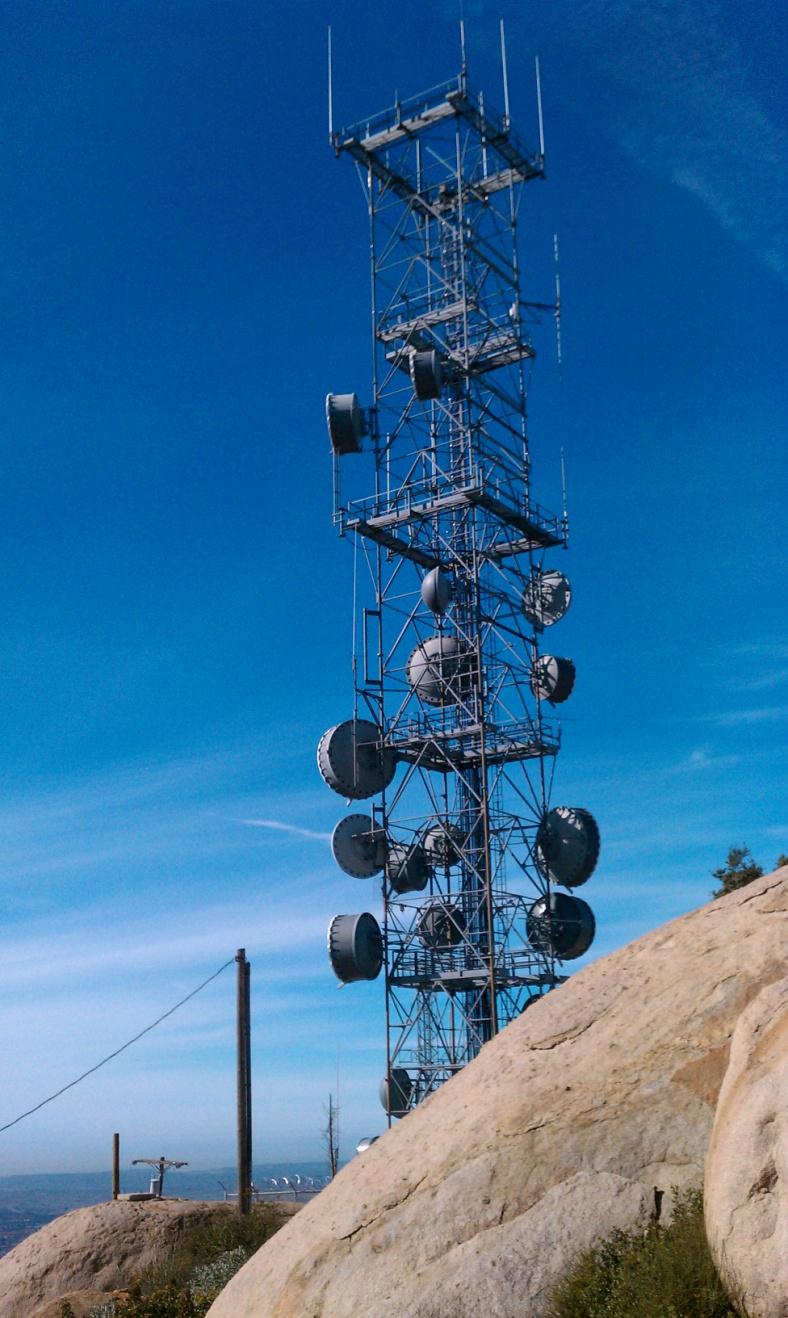 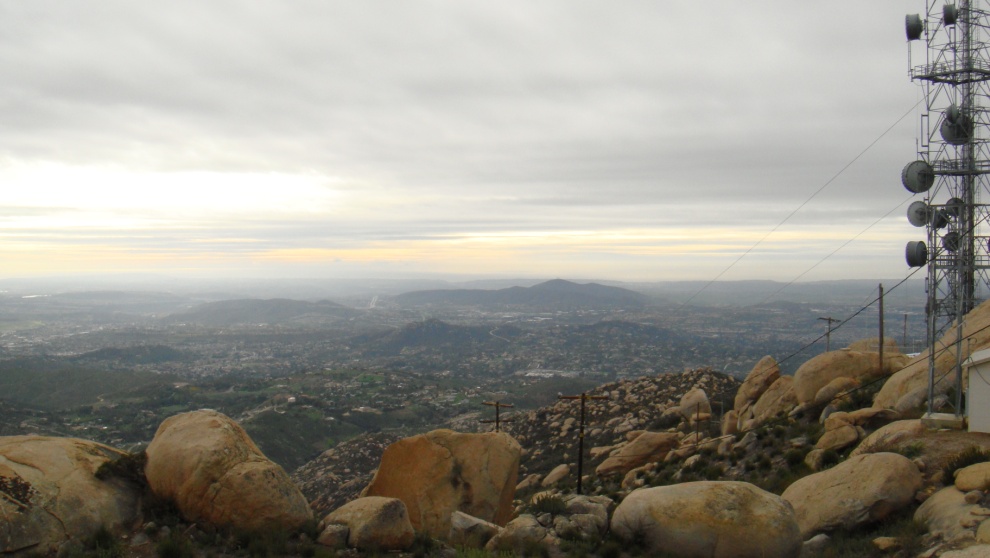 Mt. Woodson Antenna Farm
Center Frequency = 2428MHz
Mean 1 MHz Power = -101.08 dBm
Mean 15 MHz Power = -86.00 dBm
1 MHz Thermal Noise Floor
Black Mountain Antenna Farm
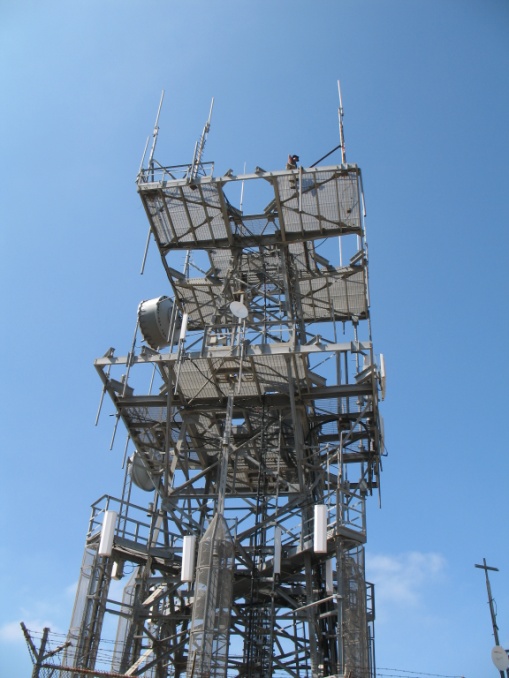 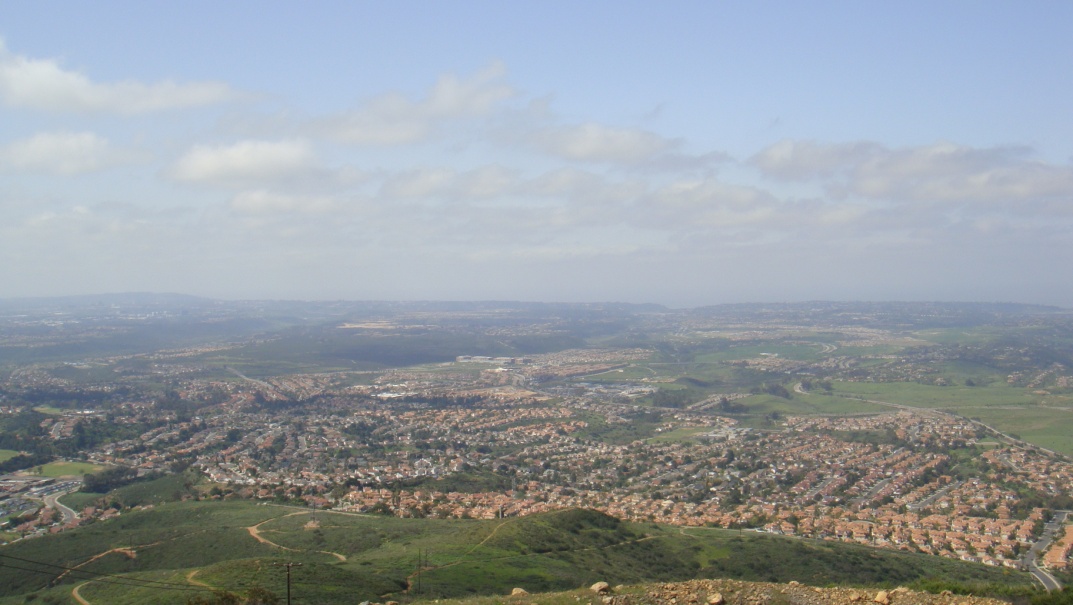 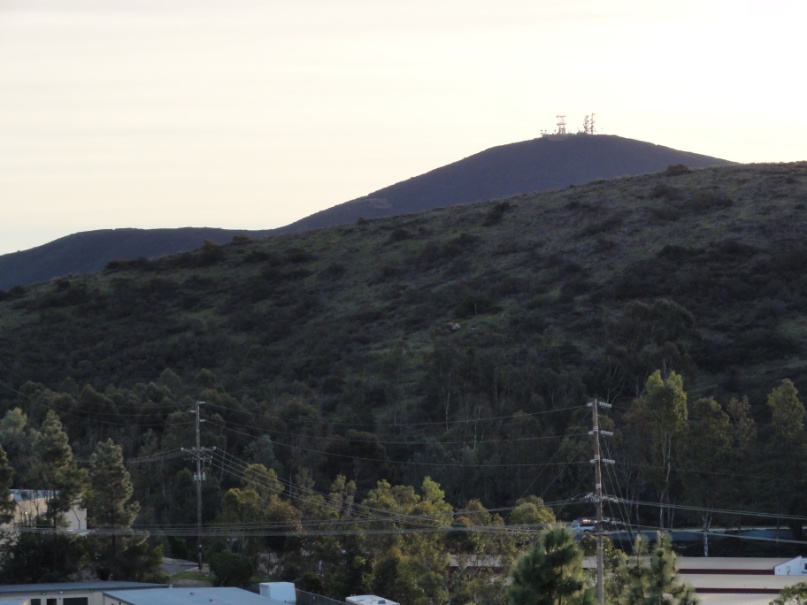 Black Mountain Antenna Farm
Center Frequency = 2428 MHz
Mean 1 MHz Power = -94.18 dBm
Mean 15 MHz Power = -80.72 dBm
1 MHz Thermal Noise Floor
Conclusions
Asymmetric interference between advantaged vs. non-advantaged sites
Not much rise over thermal at endpoint sites
Significant rise over thermal noise at advantaged sites
Dynamic and bursty interference due to other 2.4 GHz traffic
<month year>
Backup slides
Slide 25
<author>, <company>
802.15.4k PAR
Operation in any of the regionally available licensed, license exempt, and special purpose frequency bands
Simultaneous operation for at least 8 co-located orthogonal networks
Application data rate of less than 40 kbits per second
Propagation path loss of at least 120 dB
>1000 endpoints per mains powered infrastructure
Asymmetric application data flow
Extreme difference in capabilities and performance between endpoint devices and coordinating devices (collectors)
coordinator may support all standardized modulations (MCS) and data rates
coordinator may be required to support antenna diversity or antenna beam steering
end point must be able to conserve energy 
Reliable operation in dramatically changing environments (no control over environment)